प्रा.एस.एस.गावीत(सहा. प्राध्यापक)                       (M.A,B.ed,SET,NET)पद्मभूषण डॉ.वसंतरावदादा पाटील महाविद्यालय तासगाव, जि-सांगली. 
विषय – हवामान (भारतातील पावसाळा ऋतूतील हवामानाची स्थिति)
जून ते सप्टे. 

 पर्जन्य
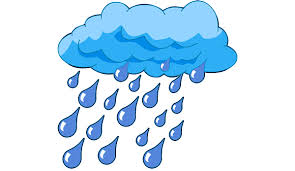 अरबी समुद्रावरुन वाहणारे वारे
अरबी समुद्रावरुन वाहणारे वारे
बंगालच्या उपसागरावरून वाहणारे वारे
बंगालच्या उपसागरावरून वाहणारे वारे
Thank you